2023 Summer Series Follow-up Session
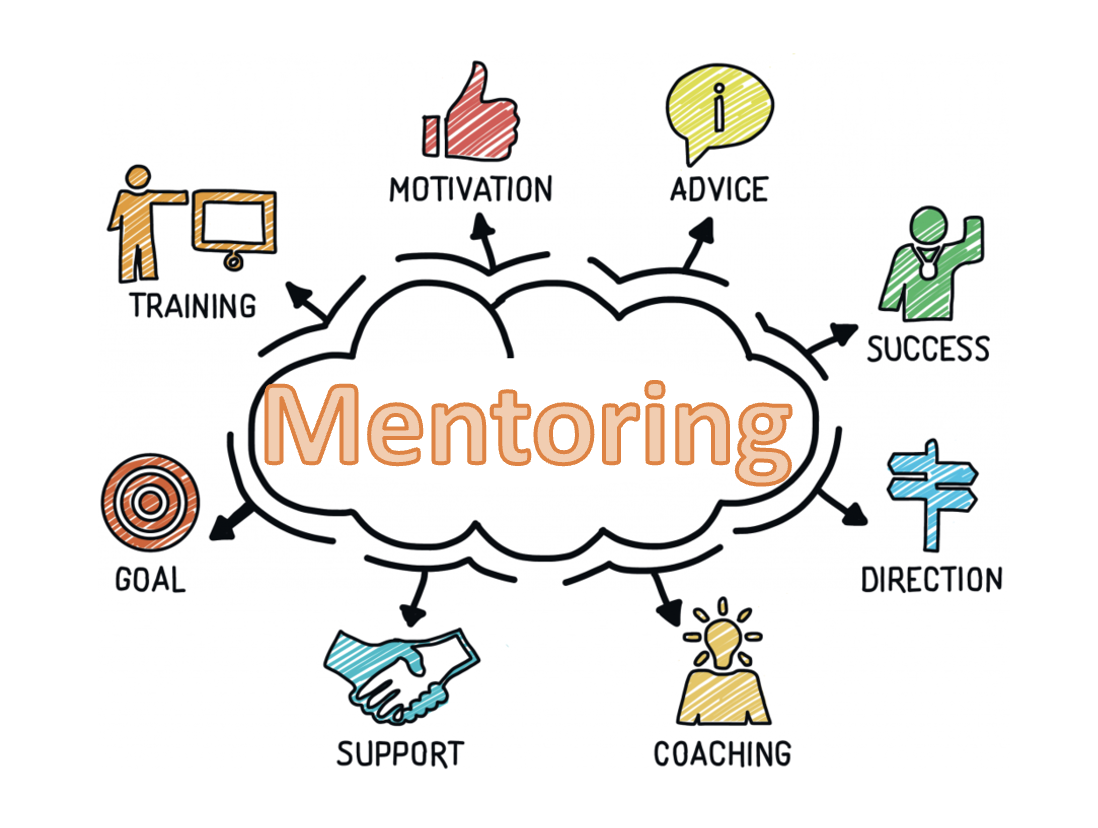 ECI Leadership
June 14, 2023
Facilitated by Elizabeth Beavers, Ph.D.
Our focused outcomes
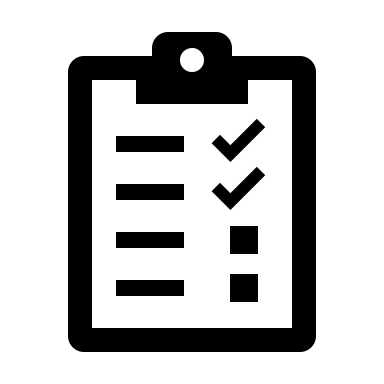 Engage in focused reflection of the strengths of your current mentoring practices
Identify strategies for intentionally implementing evidence-based mentoring practices that impact the professional growth of mentees while supporting mentors
Strategize intentional ways to add depth and fidelity to your mentoring program
Identify resources to support your program
[Speaker Notes: 1 minute]
Your Personal Connections with Mentoring
Image source: HR Daily
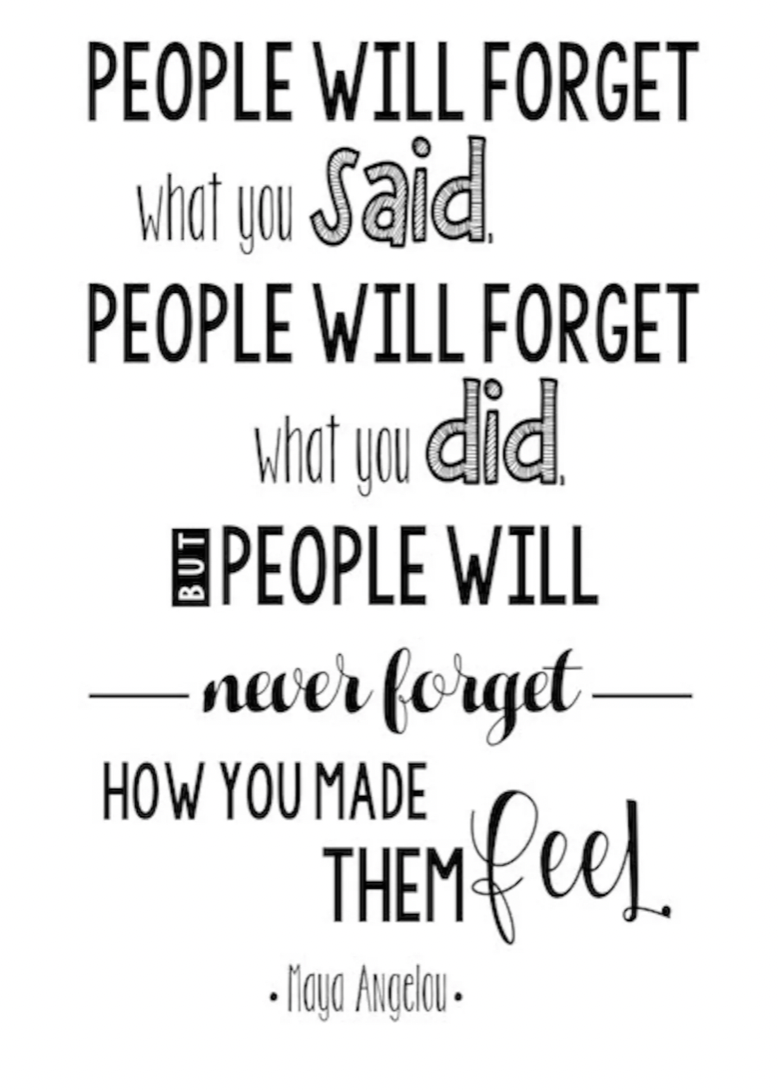 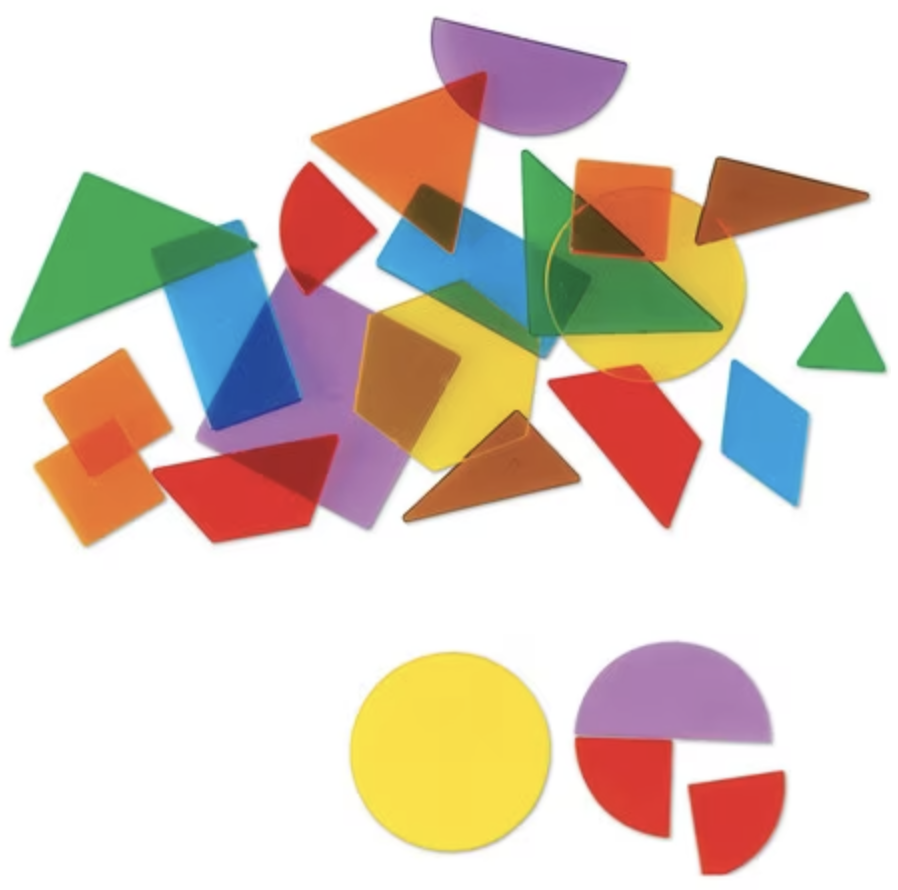 Image source: Zoro.com
Structure of your Model
	Values driven (your why)
	Measurable goals 
		Foundation protocol aligned to mentoring goals
	Reflective of reasonable resources to support
		Funding, Allotments of Time, Willingness
Details within your model
	Capacity Building (Mentor training and support: coaching)
	Method for identifying and pairing mentors/mentees
	Formal Induction Requirements: Timeline
	Integration of Professional Learning aligned to performance
		measures
	Scaffolding of Support and types of experiences 
	Frequency and Availability: initial parameters (911)
	Progressive support options with embedded 		choices
Data-informed monitoring
	Mentors/ Mentee Data 
		Ongoing feedback 
	Shared Dialogues
In a strategic framework, the pieces must align
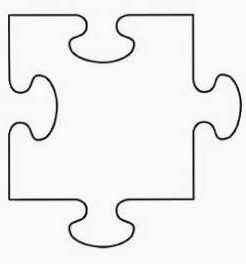 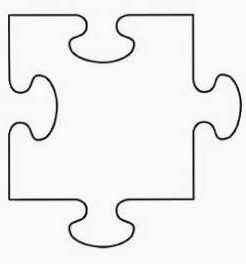 [Speaker Notes: Goal: Alignment of actions with purpose (golden circle: why-how-what)
Who is involved in the overall direction of the mentoring program?
Will participation be mandatory or voluntary for mentors?
How long do you imagine the formal aspects of mentoring to last?
What type of mentoring experiences will be available?
How frequently will mentoring activities occur?
What type of mentoring activities will be supported/encouraged?
What forms of support will be provided to the mentors?
How do you ensure the mentor-mentee relationship is emotionally healthy and is protecting confidentiality?
What operational changes need to occur to support an effective mentoring program?
What will your training involve? For mentors…for mentees?
?
?]
Formal Mentoring Models
Formal
Forms of Mentoring
Pairing often with a designated mentor
Organizationally supported structure and progress for mentoring program
Structured with specific goals and targets that align with organizations goals and culture
intentional learning which includes developing people’s capabilities through instructing, coaching, modeling, and advising 
Impacts are measured


Intentional or unintentional pairing 
Relationships develop naturally
Often more long term than formal mentoring
Often grounded in spontaneous needs
There is no expert training and/or support
Have unspecified or very generalized goals 

May offer complementary and overlapping forms of support.
As such, the goal is for formal mentoring to promote mentoring in an informal way throughout the organization as doing so can change the culture of the program into a mentoring culture. 
The quality of relationships in both types are a critical factor in job satisfaction, development of professional growth and retention.
Informal
[Speaker Notes: 2-3 minutes
Anisha example, formal mentoring program: 11 weeks]
Your organization’s current mentoring program
Strengths
Areas for potential Growth
https://jamboard.google.com/d/1Ezy-cgw0qdDLeTs07C8X9dV1ee-4uJ-QqophyyJ2q7k/edit?usp=sharing
Debrief
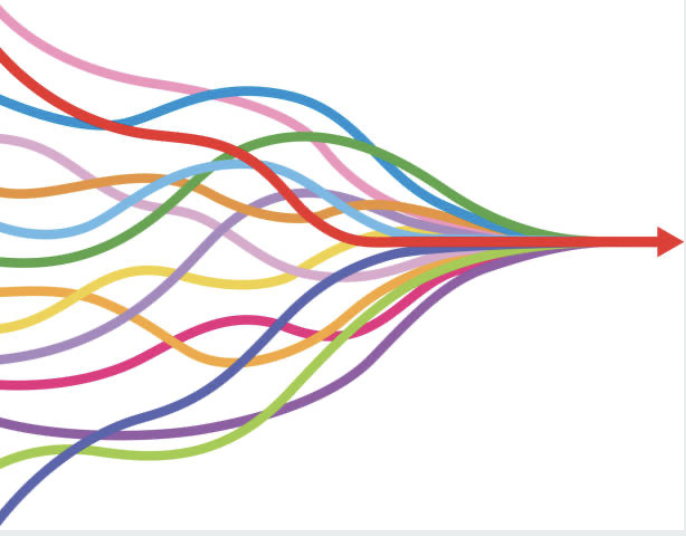 Strategizing intentional ways to add depth and fidelity to your mentoring program
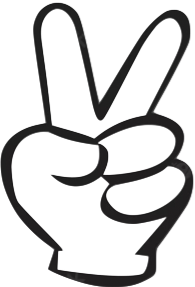 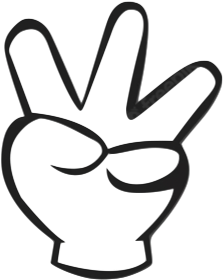 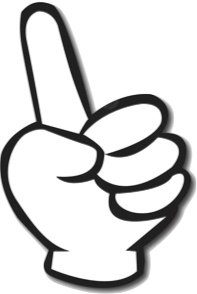 The Reflective Process of being strategic Contemplate 3 Goals
A critical part of the conversation for leaders:       	Resources
How can we support you?
What resources exists to support one another?
What is needed?
https://jamboard.google.com/d/1Ezy-cgw0qdDLeTs07C8X9dV1ee-4uJ-QqophyyJ2q7k/edit?usp=sharing
[Speaker Notes: 1 minute]
Mentoring
“A collaborative learning relationship that proceeds through purposeful stages over time and has the primary goal of helping mentees acquire the essential competencies needed for success in their chosen career. 
It includes using one’s own experience to guide another through an experience that requires personal and intellectual growth and development” (Pfund et al, 2016).
[Speaker Notes: 2-3 minutes review]
Final thoughts
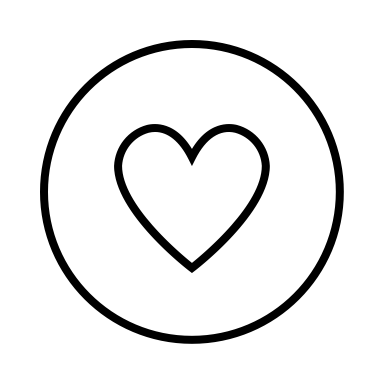 Thank you for YOUR time